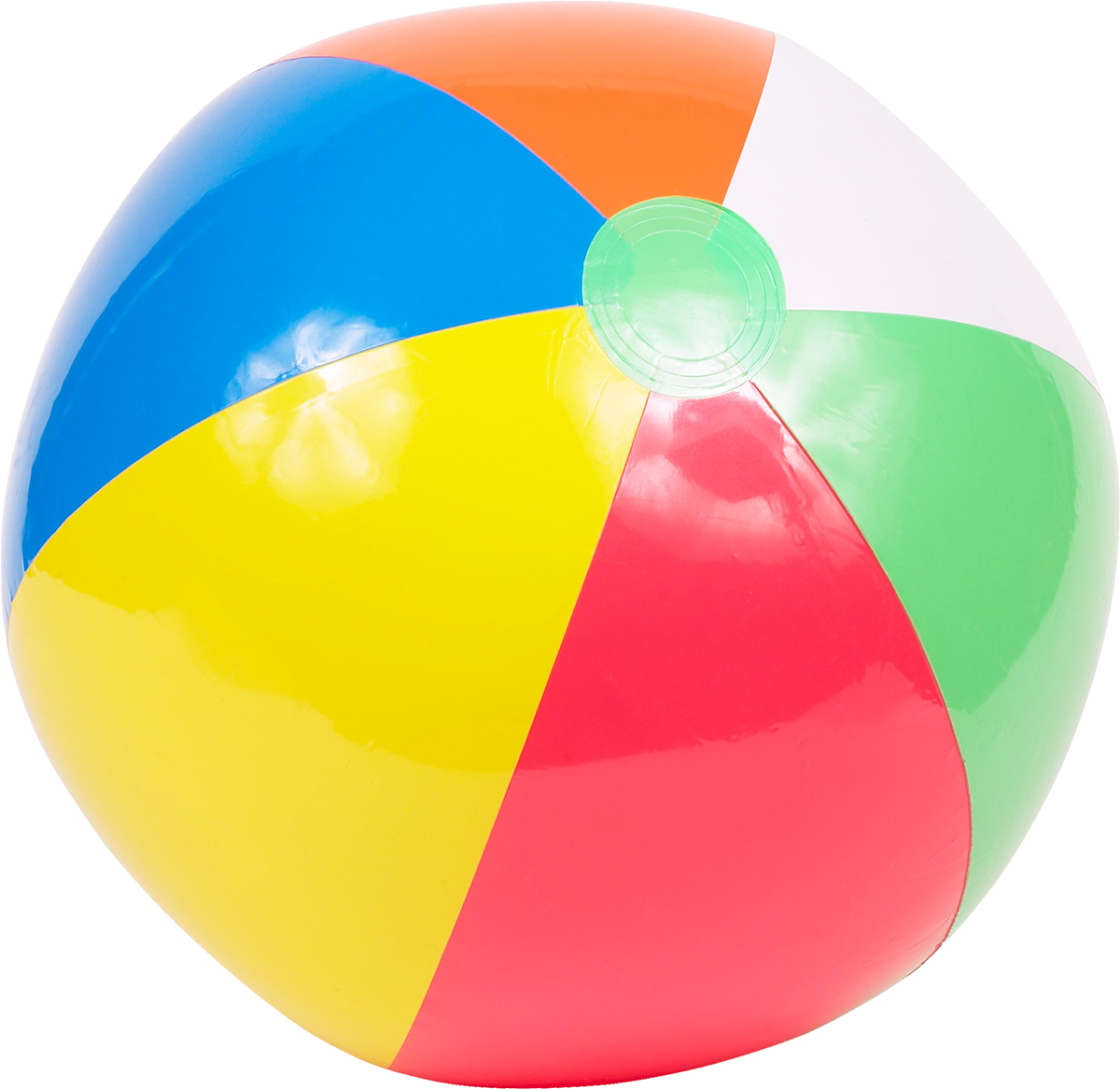 Сюжетно-ролевая игра и особенности её проведения в разных возрастных группах детского сада
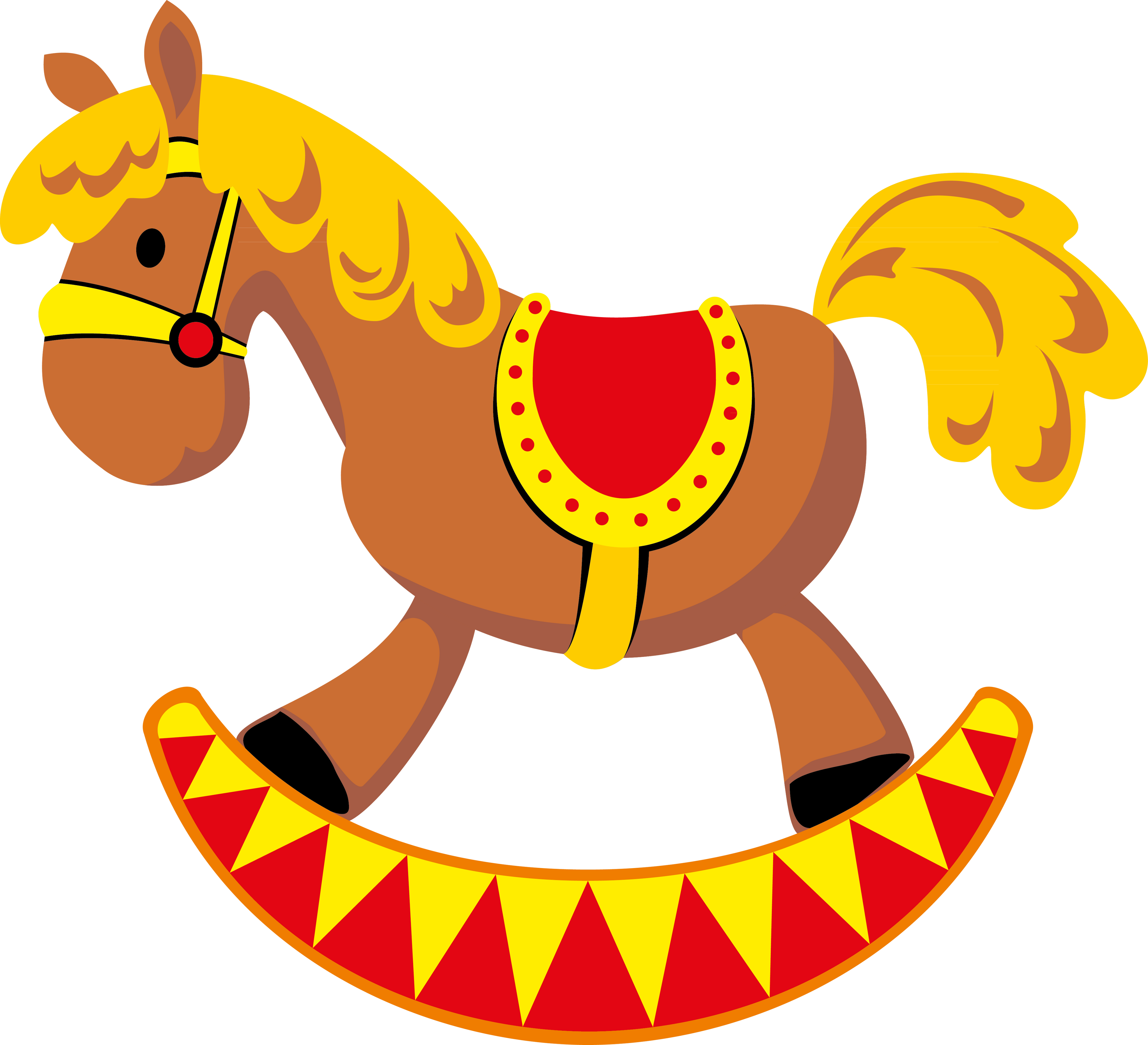 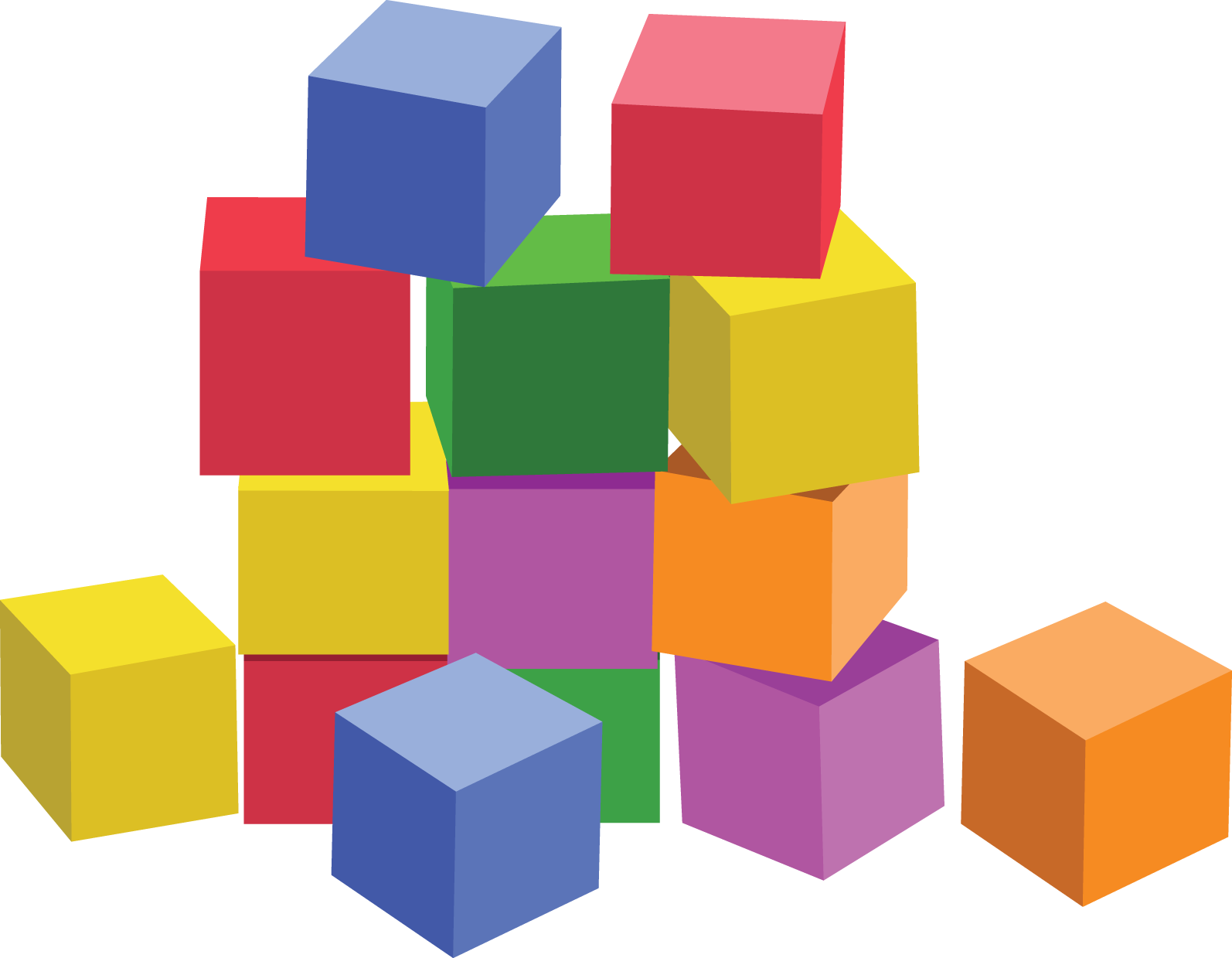 Подготовила: 
Воспитатель: Воронина Ирина Артуровна
Что такое сюжетно-ролевая игра?
Сюжетно-ролевые игры для дошкольников – это особый и очень важный вид игровой деятельности дошкольников. 

Сюжетно-ролевые игры для дошкольников – это такой вид детской деятельности, при котором ребёнок воображает ситуацию, придумывает сюжет и выполняет роль.
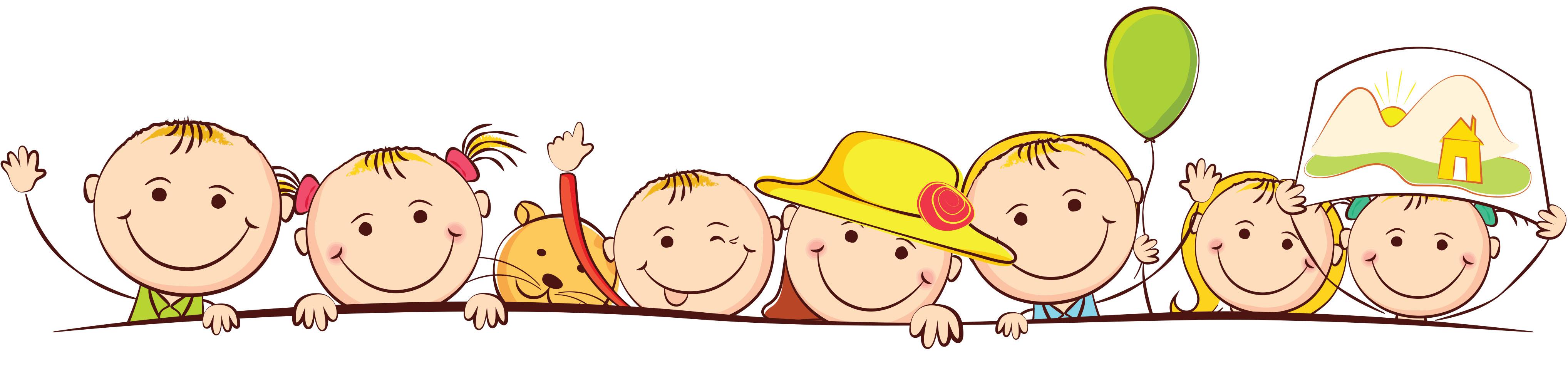 Особенности сюжетно-ролевой игры:
1.  В основе игры лежит мнимая воображаемая ситуация. 
2.  В сюжетно-ролевой игре дети проявляют наибльшую самостоятельность.
3.  В сюжетно-рлевой игре дети воплощают свой взгляд  к разыгрываемой ситуации.
4.  Сюжетно-ролевая игра дошкольников всегда носит творческий характер.
5. Игра эмоционально насыщена.
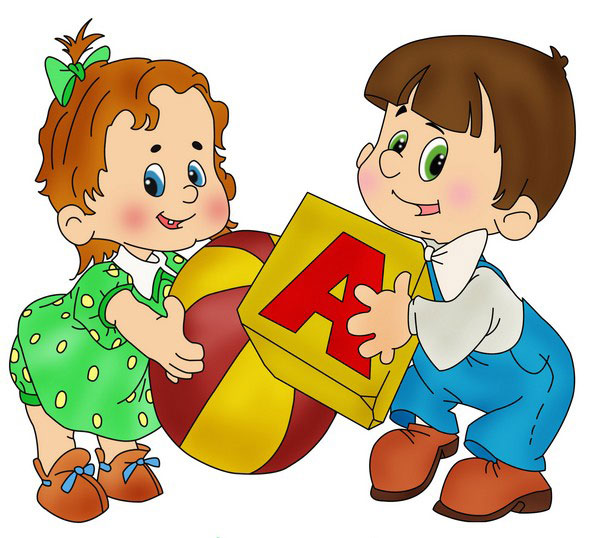 Компоненты сюжетно-ролевой игры:
Сговор детей на игру – это компонент сюжетно-ролевой игры, который заключается в совместном согласовании детей на совместную игру.
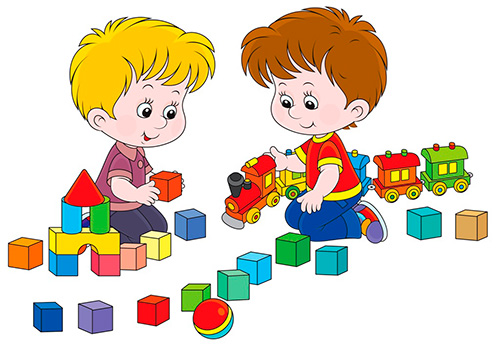 Сюжет игры – это сфера детской деятельности, в которой ребёнок отражает определённые действия через игровую ситуацию.
Виды сюжетно-ролевых игр:
Игры на бытовые сюжеты:  «Дом», «Семья», «Праздники», «Дни рождения». 
Игры на производственные и общественные темы, в которых отражается труд людей. Например, «Школа», «Полиция», «Парикмахерская», «Магазин», «Театр», «Больница» и т.д. 
Игры на героико-патриотические темы, отражающие героические подвиги нашего народа (герои войны, космические полеты и т. д.).
Игры на темы литературных произведений, кино, теле- и радиопередач: в «моряков» и «летчиков», в Зайца и Волка, крокодила Гену и Чебурашку (по содержанию мультфильмов), и т.д. 
 «Режиссерские» игры, в которых ребенок заставляет говорить, выполнять разнообразные действия кукол. Действует он при этом в двух планах — и за куклу и за себя, направляя все действия.
Компоненты сюжетно-ролевой игры:
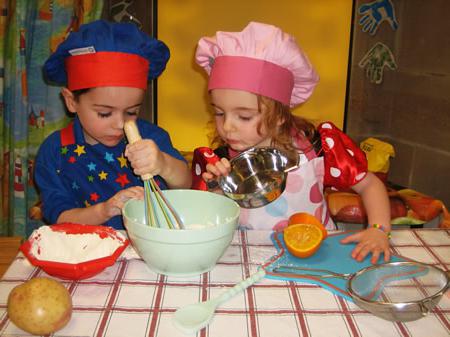 Содержание сюжетно-ролевой игры – это воспроизведение отношений, ситуаций и деятельности, осуществляемые ребёнком.
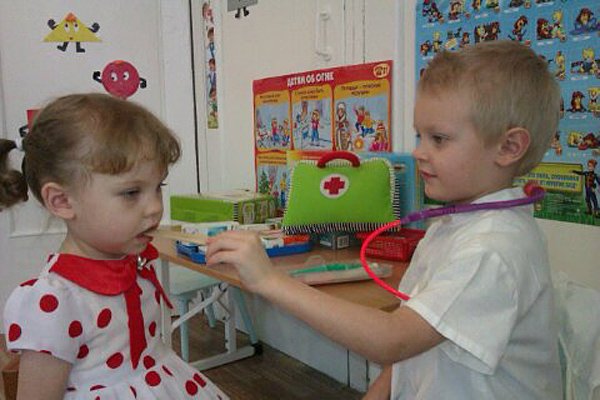 У детей разного возраста разное содержание детской игры.
Содержание сюжетно-ролевой игры
Младший дошкольный возраст (3-4 года). Дети имеют достаточно маленький жизненный опыт и их содержание игры достаточно примитивно. В основном дети этого возраста просто выполняют действия с предметами.
Средний дошкольный возраст (4 – 5 лет). Представления об окружающем мире становятся шире и уже можно наблюдать комбинированную игру.
Старший дошкольный возраст (6 – 7 лет). Дети испытываю интерес только к определённым сюжетам.
Компоненты сюжетно-ролевой игры:
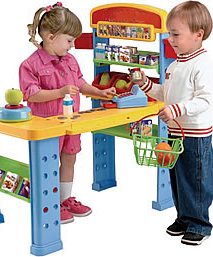 Роль в игре – это игровая позиция ребёнка.
Можно выделить некоторые особенности роли в детской игре:
— игровая роль содержит определённые правила поведения в игре;
— роль в детской игре показывает образец действий;
— игровая роль озвучивает игрушку, с которой действует ребёнок;
— роль в игре развивается с возрастом детей.
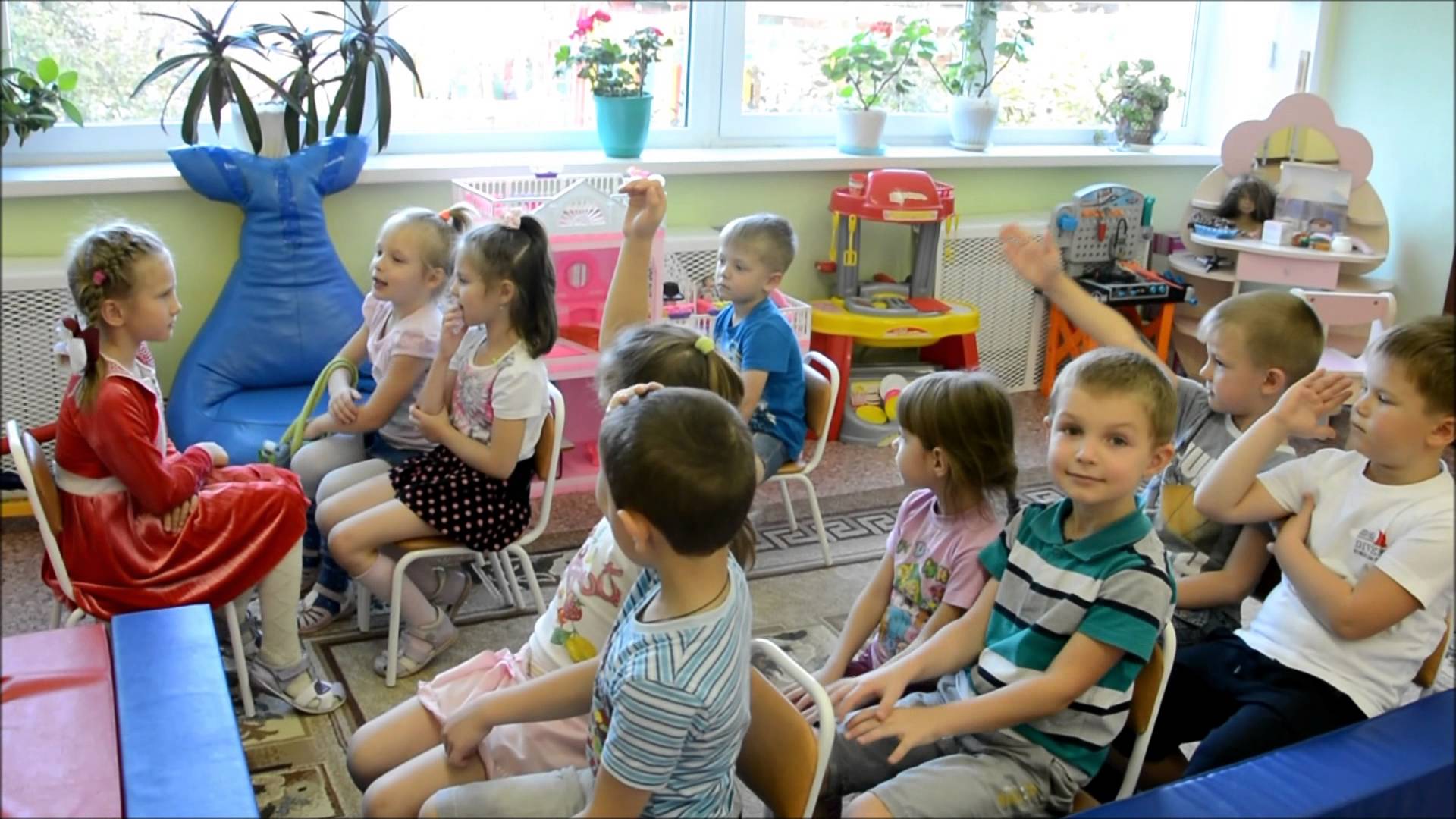 Особенности проведения  сюжетно-ролевых  игр в разных возрастных группах детского сада
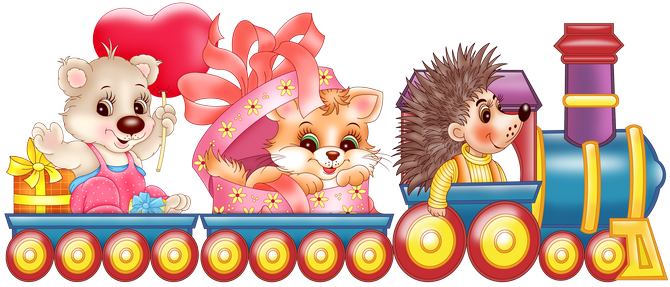 Сюжетно-ролевая игра «Магазин»
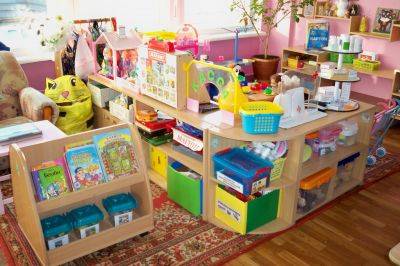 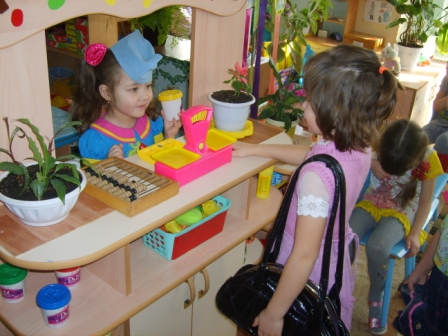 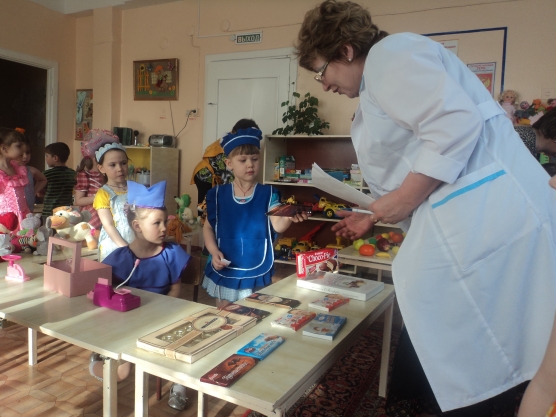 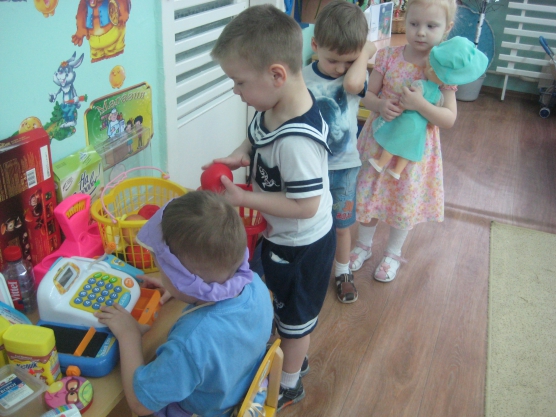 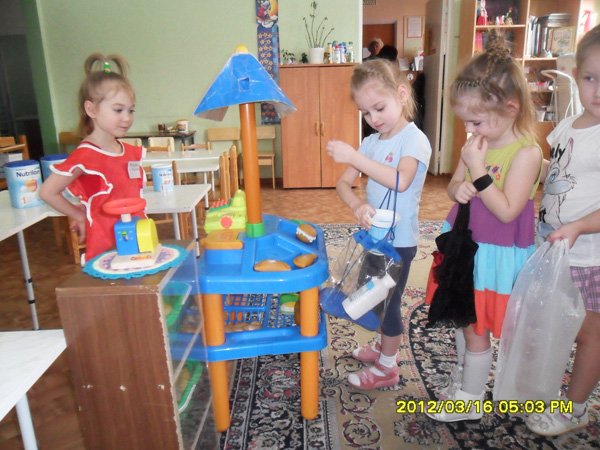 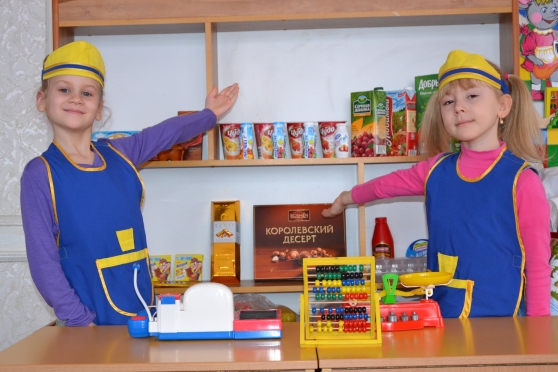 Сюжетно-ролевая игра «Поликлиника»
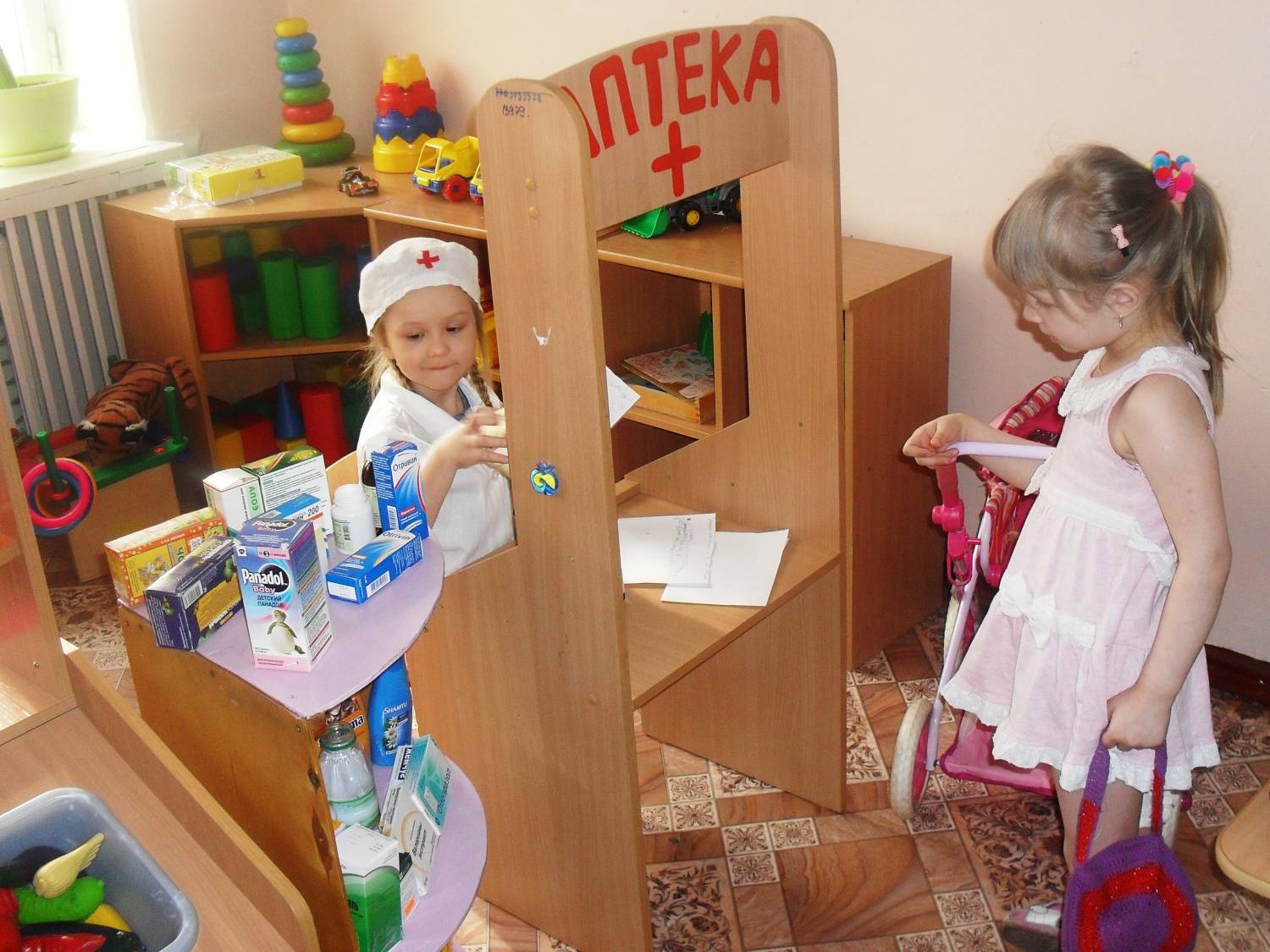 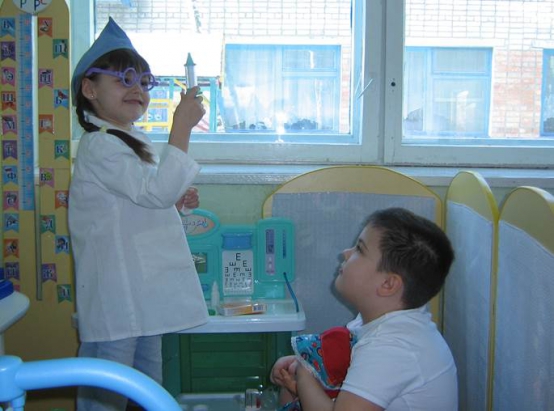 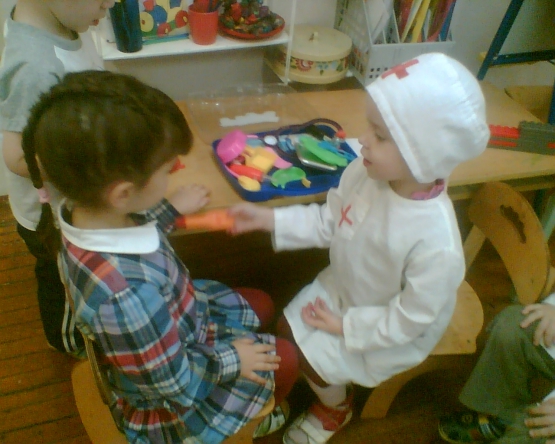 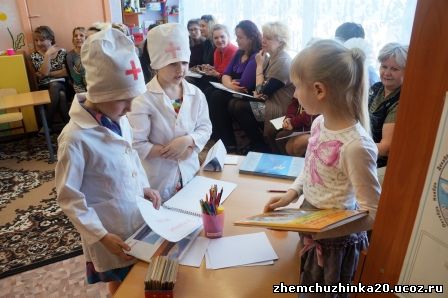 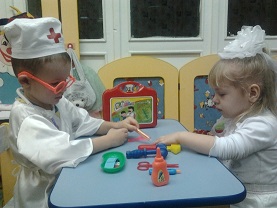 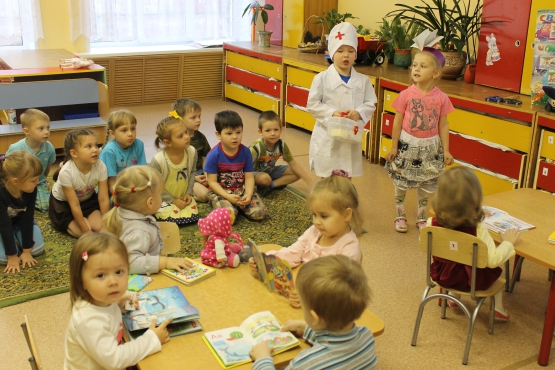 Сюжетно-ролевая игра «Парикмахерская»
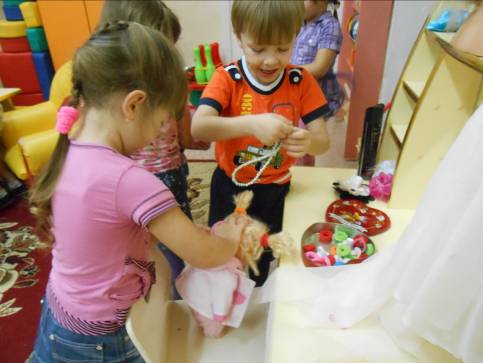 Младшая группа
Задачи:
Формировать умение выполнять несколько действий с одним пред­метом и переносить знакомые действия с одного объекта на другой;

 Усложнять, обогащать предметно-игровую среду за счет использования предметов полифункционального назначения и увеличения количества игрушек
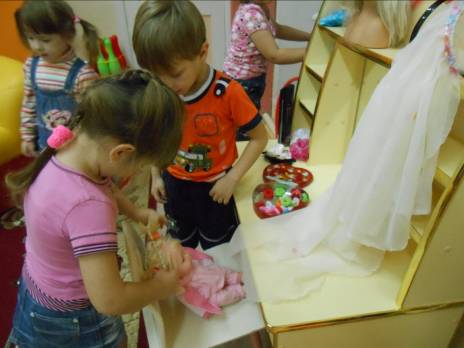 Примерные сюжетные линии: мастер расчесывает волосы, стрижет. В парикмахерской мамы с дочками, а папы с сыночками. Парикмахерская для зверей – причесывает, стрижет.
Сюжетно-ролевая игра «Парикмахерская»
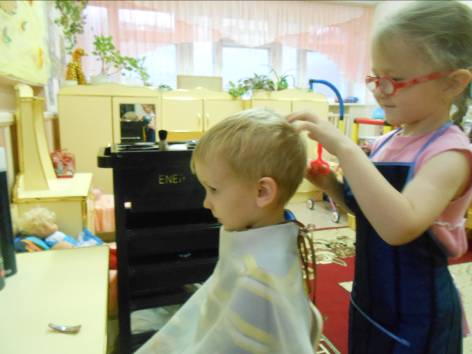 Средняя группа
Задачи:
Расширять область самостоятельных действий детей в выборе роли, разработке и осуществлении замысла, использовании атрибутов;
Развивать социальные отношения играющих за счет осмысления профессиональной деятельности взрослых
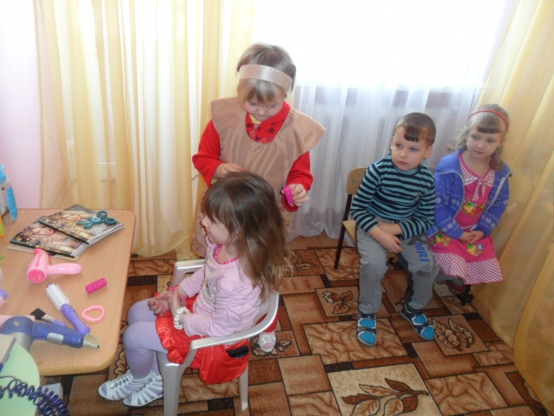 Примерные сюжетные линии: мастер клиентов стрижет, бреет, освежает, причесывает. Парикмахерская для детей – стригут, причесывают на специальных стульях.
Сюжетно-ролевая игра «Парикмахерская»
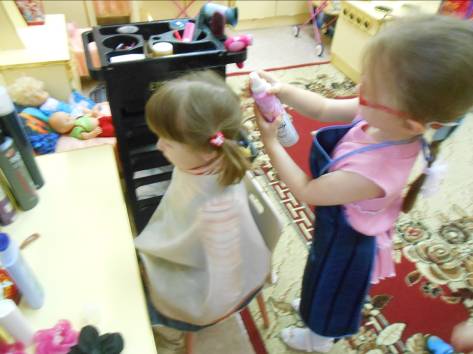 Старшая группа
Задачи:
Способствовать обогащению знакомой игры новыми решениями, включением в нее продуктивной деятельности;
Развивать умение согласовывать тему игры; распределять роли, подготавливать необходимые условия, договариваться о последовательности совместных действий, налаживать и регулировать контакты в совместной игре.
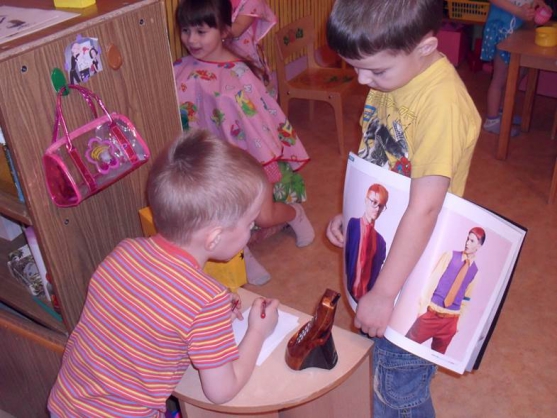 Примерные сюжетные линии: Дамский и мужской зал. Мастер стрижет, бреет, освежает одеколоном.
Сюжетно-ролевая игра «Парикмахерская»
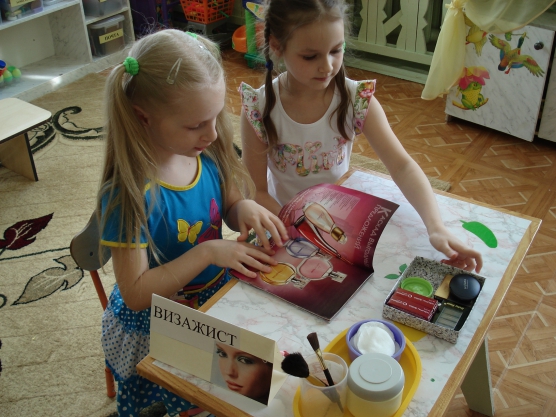 Подготовительная группа
Задачи:
Совершенствовать умения распределять роли и действовать в соответствии с ними;
Развивать умение моделировать ролевой диалог, воспитывать дружеские отношения друг к другу, определять характеры героев, оценивать их поступки;
Отображать в игре явления общественной жизни;
Развивать инициативу, организаторские способности.
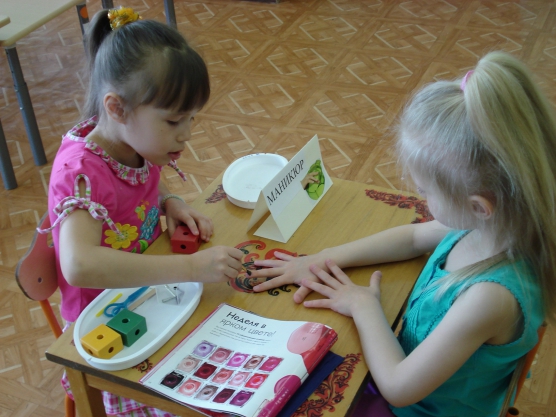 Примерные сюжетные линии: Мастер, визажист, педикюр, маникюр – по желанию детей вводятся в игру. Выявление взаимосвязи этих профессий.
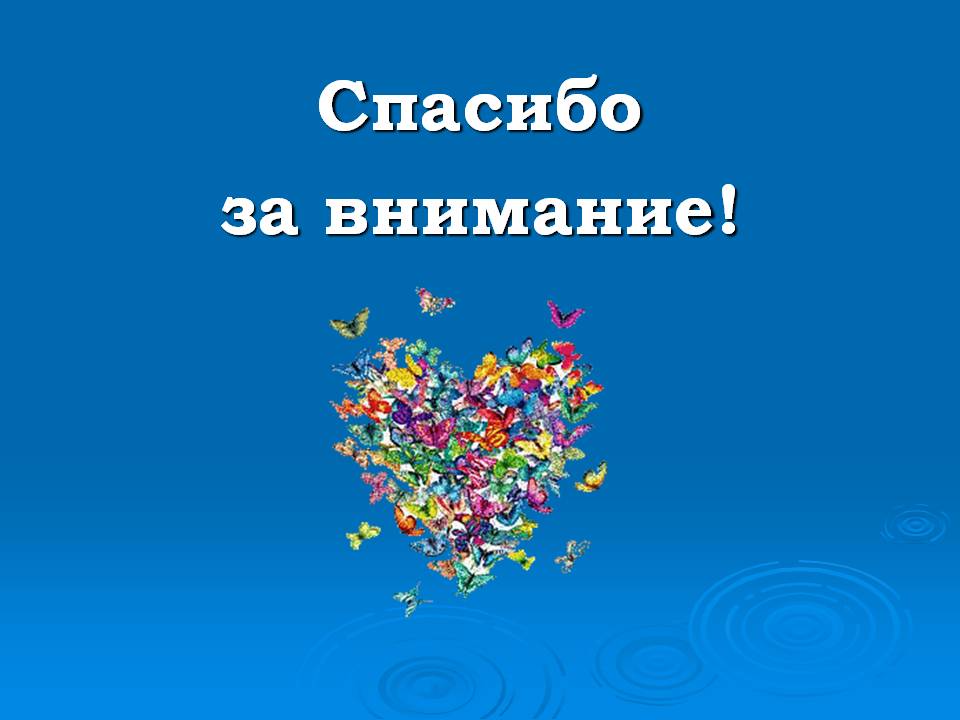